Iowa Athletic Trainers’ Society
Business Meeting
March 18, 2022
MAATA Annual Meeting 
LaVista, NE
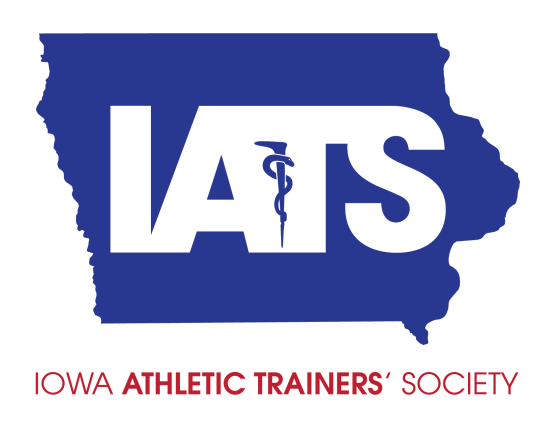 Business
Call to order
Approval of minutes from June 4, 2021
Available on www.iowaats.com
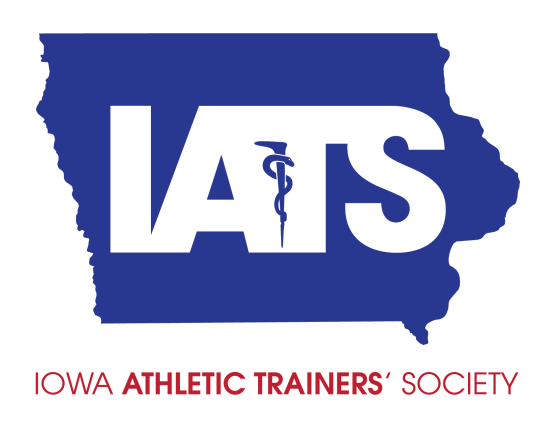 Recognitions
NATA Hall of Fame
MAATA Hall of Fame
IATS Hall of Honor Members
NATA Award Winners
25 years (or more)
20 years
15 years
students
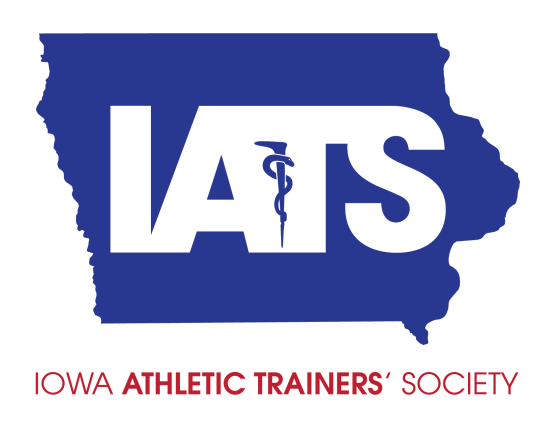 Recognitions
District President – Rusty McKune
District Director – Rob Marshall
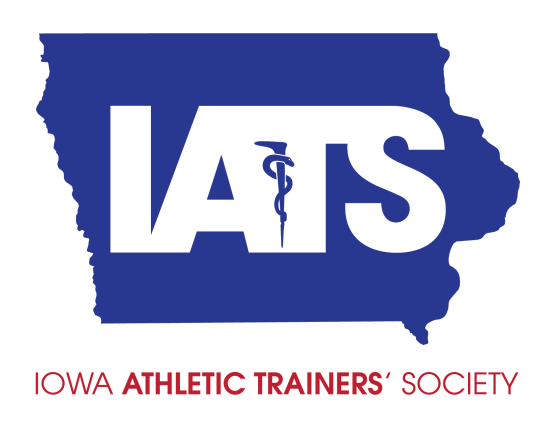 Past President’s Report
Jason Viel
Rural Health Care Recruitment Bill
Need to make sure we are letting ATs, ATS’s and employers and any other players in the game info on the program. 
Thank you to Brad Floy for his 7 years of service to IATS (Secretary, Pres-Elect, President and Past President)
Thank you to the members for allowing me to lead you the past 2 years. I have truly enjoyed my time. If you need anything from me please do not hesitate to reach out. I promise you I am not done with NATA/MAATA/IATS!!
Jason Viel 
vieljason@gmail.com
Cell: 563-370-3379
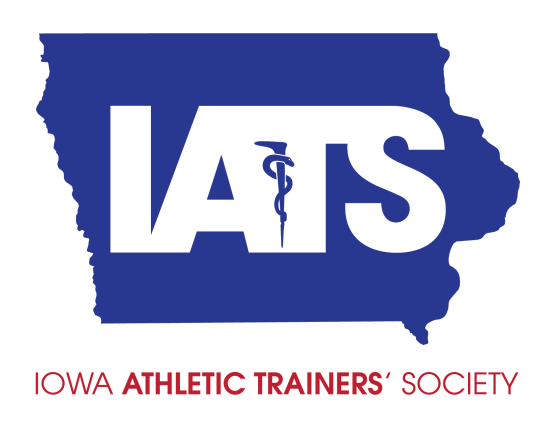 President-Elect Report
Nate Newman
Will be working on getting information from committees to better understand membership, needs, and ways EC can help support them. 
Nate will be setting up a meeting with each committee in the next 6-9 months to help better understand their work and existing processes.
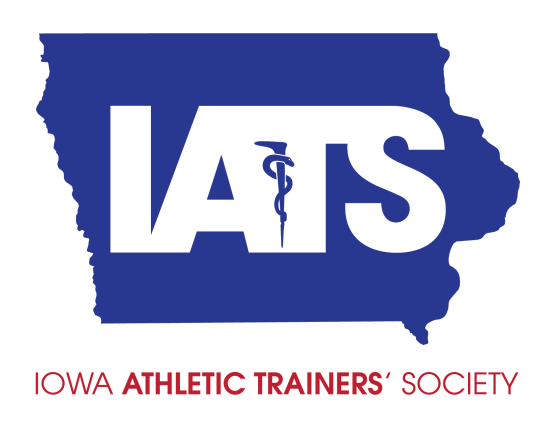 Treasurer’s Report
Jennifer Rogers –
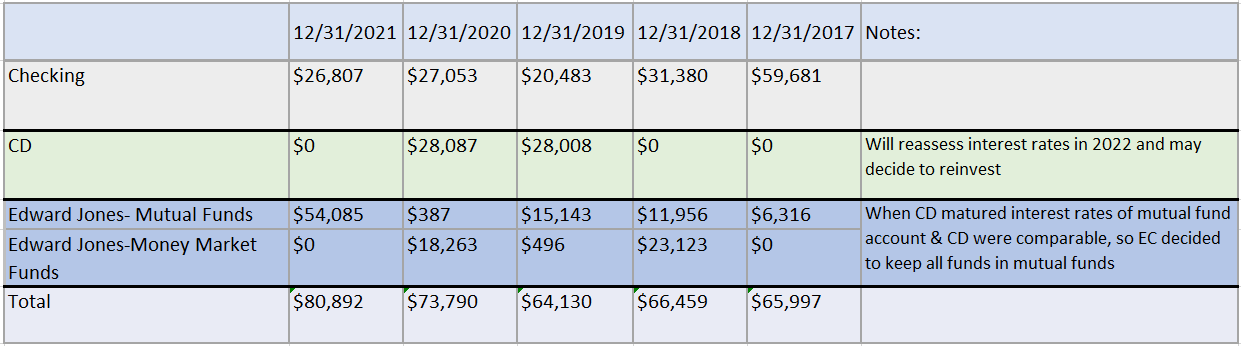 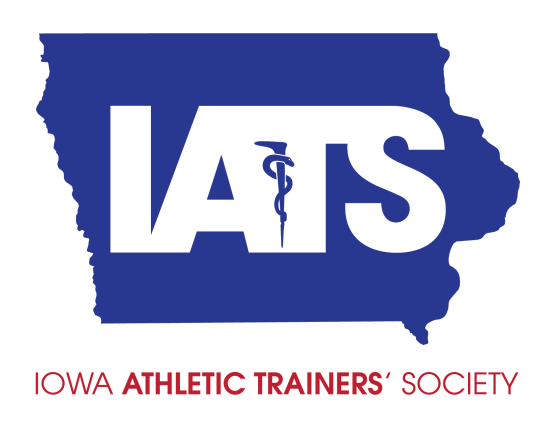 Treasurer’s Report
Total Asset Breakdown
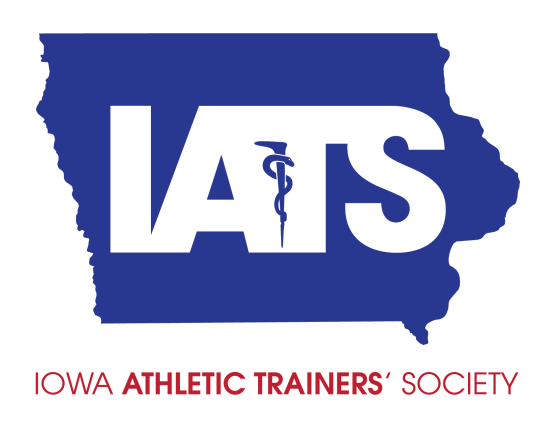 Treasurer’s Report
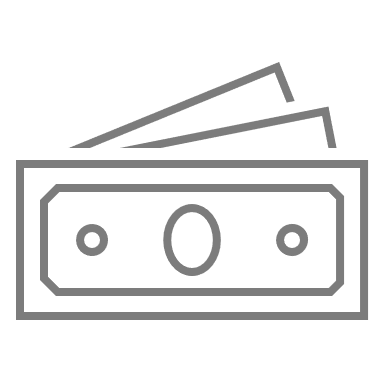 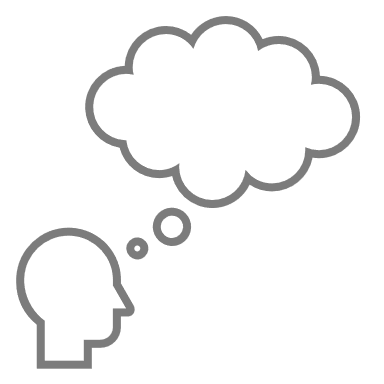 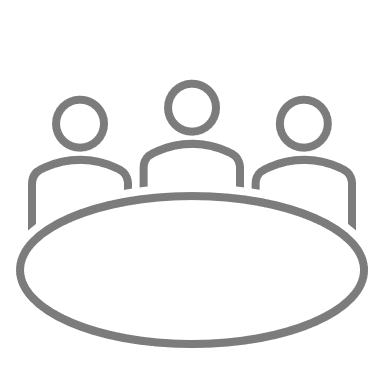 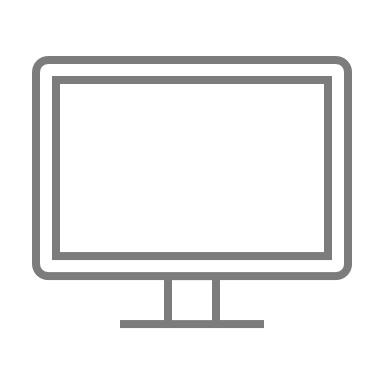 Facilitated direct impact to IATS members through Governmental Affairs Committee support
Funded an improved creative platform for our CommunicATions Committee to keep IATS members better informed via social media and web page
Invested in leadership development
Provided funding for improved technology to provide IATS Annual Meeting virtually
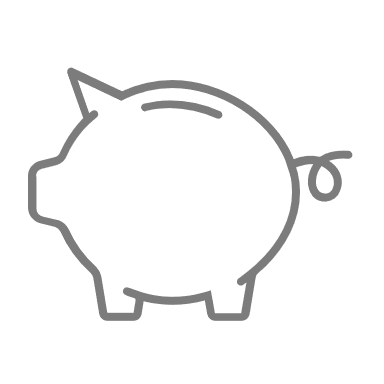 Ensured the dues money earmarked in 2020 and 2021 for the annual meeting was reserved with the goal of supporting an exceptional event
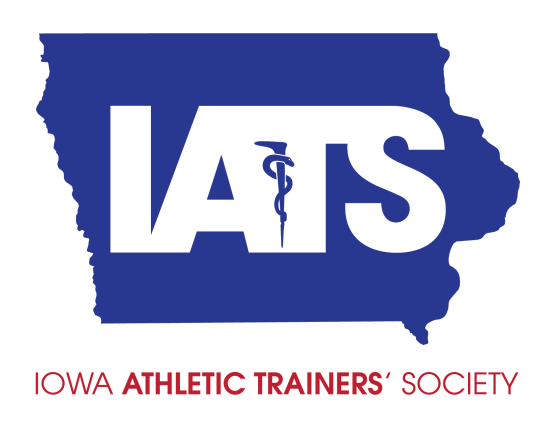 Secretary’s Report
Michael Donahue
Working with Communications Committee on streamlining how information gets out to the membership.
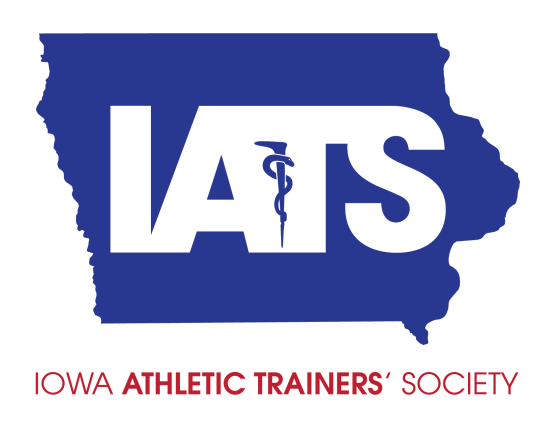 Annual Meeting Committee
Chair: Christine Black
Members: Michael Donahue, Jordan Viers, Bri Cleveland, Ashley Weier, Jason Kofoot, Tara Armstrong, and Andrew Vereen
IATS Summer meeting and symposium will be Thursday and Friday May 26 and 27 at the Mariott in West Des Moines
10ish CEUs
EPC and CAC will be hosting a social of some sort!!!!
Look for more info soon.
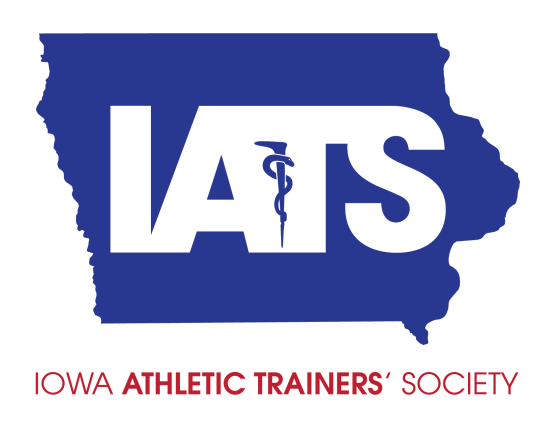 Governmental Affairs
Troy Kleese – Chair
Members
Melanie Mason
Lisa Bengston
Will need more members with Nate taking over as President-Elect
Legislation session tracker on website for easy view of members
Hit the Hill Day
2021: Health Care Professional Recruitment – Student Loan re-payment (HF196) – Signed by Govern May. A “win” for AT’s.
2022 Tracked: Neuropsychologists seek added to state concussion law as a profession who can remove from and return to sport an athlete suffering a concussion.
Fall 2022: Annual meeting with Lobbyist.
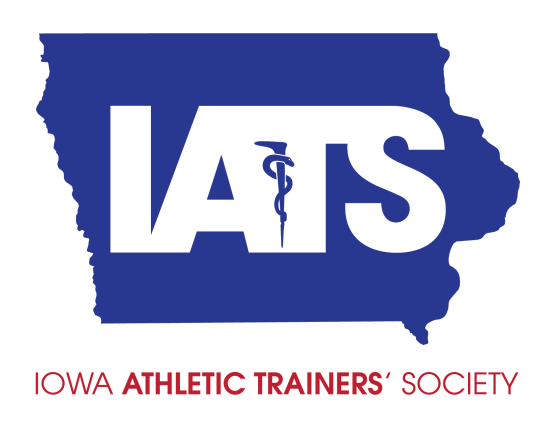 Governmental Affairs
Cont.
Seeking interested AT’s from various areas of the state to be on the committee or liaisons from their area.
These liaisons would be willing to share information to/gather information from AT members in their area
when it comes to legislative issues and connecting to key legislators. Seek AT’s with multiple AT contacts
in their area, or folks interested in developing multiple AT contacts in their area.
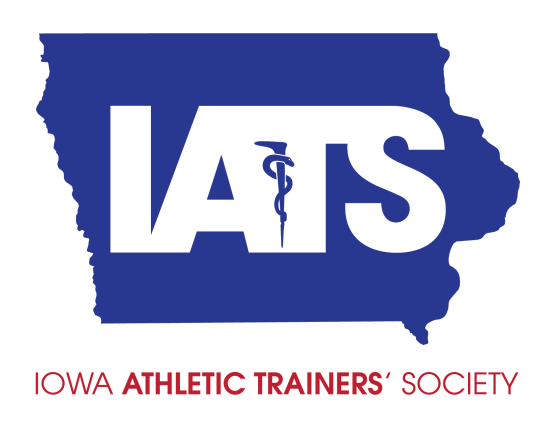 Secondary School
Anna Manternach (Iowa City Liberty) – Co-Chair
Lynn Groth (Cedar Rapids Kennedy) – Co - Chair
Members
Kaelene Voorhees – Davenport Assumption
Jennifer McHenry – Iowa City High
Suzi Guider – Cedar Rapids Jefferson
Jon Hochstetler – Creston High School
ATLAS completion campaign – gift card drawing from names of those ATs who completed/updated their ATLAS information
Released Medical TimeOut template to be used by SSATs across the state
Created/distributed scripts to be read at football and volleyball games as part of the Safety in Sports campaign
Staffed a booth at the IA Athletic Director’s Conference to promote the profession and IATS resources for IA secondary schools
Offered free CEU via Webinar on use of cupping and flossing in the high school setting
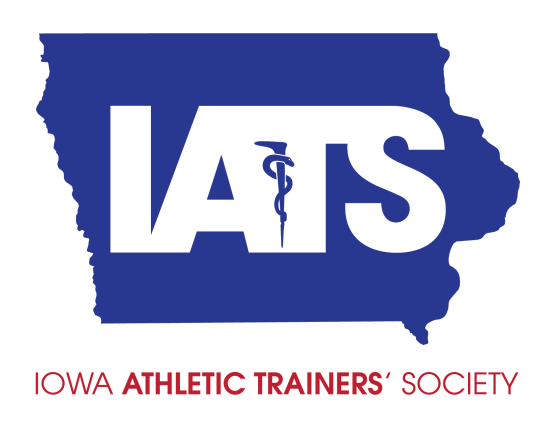 Council on Practice Advancement(Formerly CEPAT)
Iowa Representative: Otto Krueger
Committee Members:
Ashley Weier
Kylee Zoske
1.) Status changed to “Council” for committees:
	a. Armed Forces
	b. Rehabilitation Clinic
	c. Health Care Administration
	d. Occupational
	e. Performing Arts
	f. Physician Practice
	g. Private and Emerging Practice,
	h. Public Safety
	i. Community Outreach
	j. Analytics and Outcomes
2.) COPA Con April 8-9th
	a. Register today via NATA.org!
Third Party Reimbursement
Iowa Representative: Otto Krueger
Committee members:
Ashley Weier
Kylee Zoske
COVID caused a delay in being able to contact the correct individuals within payors.
Collaboration with NATA to determine structure of TPRI Boot Camp to be distributed to the IATS leadership and membership.
Determination of establishing a portion of the IATS Annual meeting or stand-alone Virtual meeting/discussion group by the Executive Board.
EDAC
Chair: Abu Ibrahim
Committee Members: 
Cameron Nichols
Karina Sanchez
Minela Saric
Town Hall in conjunction with ICSM – National/District Initiative
Continued work (nearing completion) of Implicit Bias Training Module – District Initiative
We are here to serve the membership. If there is anything that we can ever do to help the members of IATS we would love to help and be of service.
As part of National EDAC 365 Campaign we are looking to highlight from the State/District
YP of the Month
AT Student of the Month
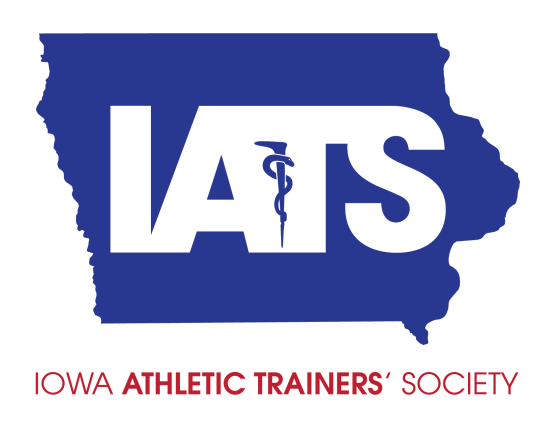 Honors & Awards
Chair – Richelle Williams
Committee
Lisa Bengston
Kurt Flathers
Jessica Woolridge
Revised online scholarship application format for professional and post-professional applications to reflect entry-level master’s degree.
Need nominations for each award category.
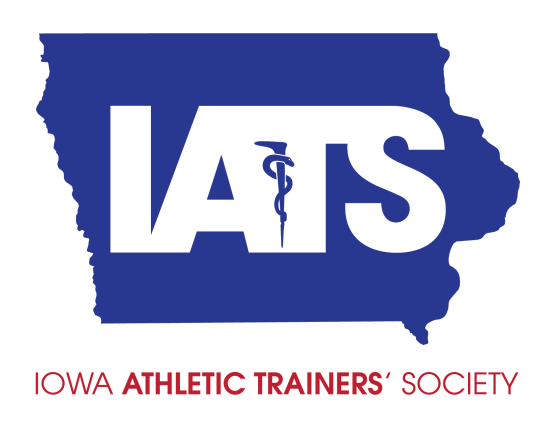 Honors & Awards
Nominations for Honors and Awards are open until the end of April
Please go to the IATS Webpage, click on committees tab and then Honors and Awards to see what awards we have and qualifications for each award. 
We have so many deserving ATs in Iowa and need to make sure we are honoring them.
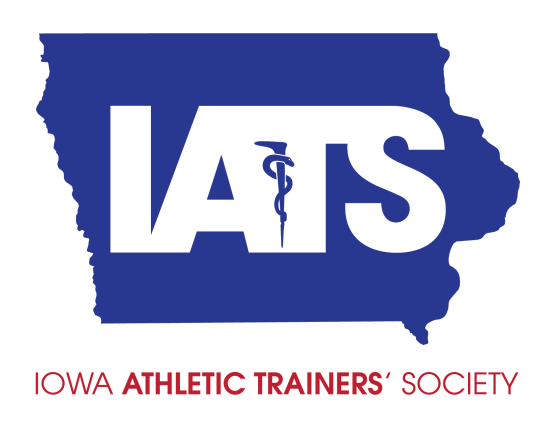 Intercollegiate Council for Sports Medicine(formerly CUATC)
Iowa Rep: Vic Miller (ISU)
Andy Newell, Iowa Central CC
Mike Hadden, Simpson College
Tim Weesner, Iowa State University
Moving to just having a rep from Iowa. Need someone new as Vic is taking over President responsibilities. 
If interested please contact Vic Miller
ICSM Resources on the NATA Website that have been newly created: NATA ICSM
Resource Page
COVID-19 Fully Vaccinated Calculator:
https://www.nata.org/sites/default/files/fully_vaccinated_calculator_v3.0.xlsx
COVID-19 ICSM Town Hall: The Evolving Impact of COVID-19 on Collegiate athletics
ICSM Town Hall: Body Image. Multiple newly created resources are posted on the website in addition to the records Town Hall meeting. 
Medical Care Guidance for Away Competition: Checklist to evaluate for any potential gaps while hosting collegiate competitions.
Preparing for Heat Illness: Athletic Trainer Checklist
PAC Fund
Coalition for Iowa Athletic Trainers (CIAT)
Chair: Dustin Briggs

Fundraising ideas welcome
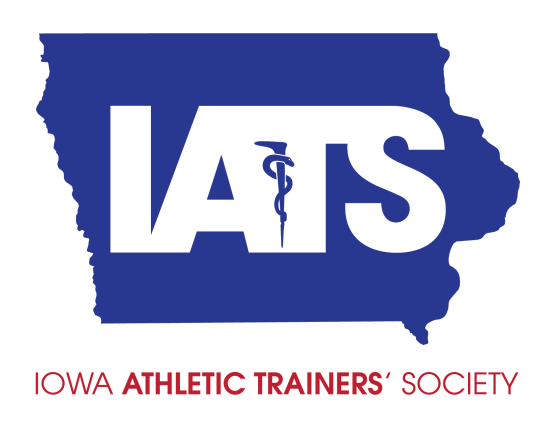 Professional Educators Committee
Co-Chair: Chris Viesselman and Nate Newman
Committee Members
Molly McDonald Figgins
Mark Hecimovich
Developed a $2,000 fund, supported by IATS EC, to support research.
Plan to advertise and soft launch for research projects fall 2022.
Reviewing student research proposals for IATS Summer Meeting &amp; Clinical Symposium- Reviewers are all members of the PER.
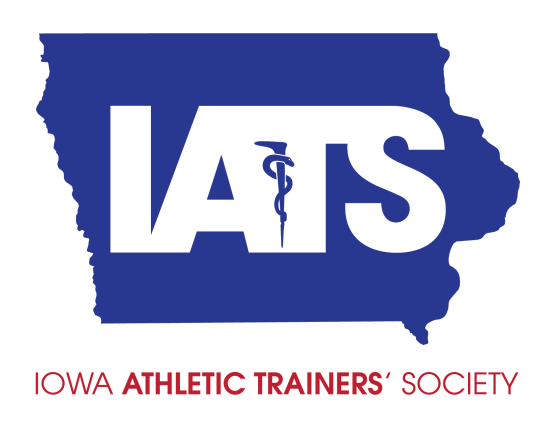 Communications and Engagement
Chair: Chelsea Lowe
Members:
Jessica Rummery
Katie Staiert
Completed several NATM efforts in March: Virtual HTH week, MAATA photo challenge etc
GrATeful postcards to membership in November thanking for their service including QR code to follow on platforms
Marketing and announcing information and efforts/ upcoming events by all other committees 
Continual update of website
Marketing for IATS Annual meeting
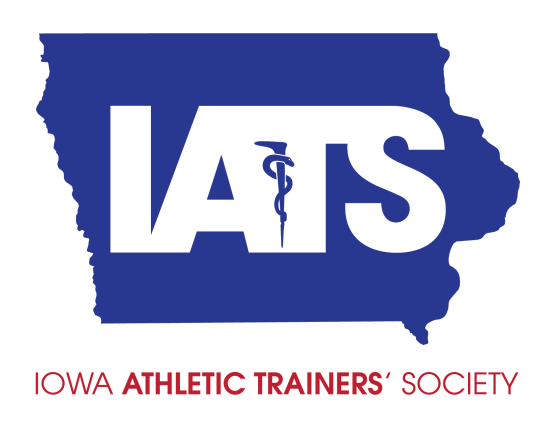 Communications and Engagement
CONT.
Successful supporting documentation ahead of and live updates throughout Annual Meeting
Re-branding of committees with identifiable individual logos
160% increase in Facebook engagement (8k in 20-21 reporting year up to 22k in 21-22 reporting year) , creation of IATS Instagram, Twitter engagement up from average of 2k ‘impressions’ to as high as 66k impressions during month of June (range from 7k- 66k in last year - most above 20k)
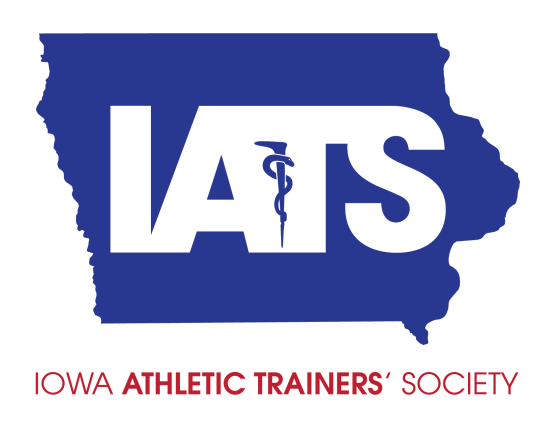 Communications and Engagement
CONT.
Commitment to publicizing any IATS announcements and news via official IATS accounts
Committees refer to Digital Media Request form on website for requesting communicATions committee help on social media
All committees please do your best to give us a 2-4week heads up as you foresee needing our services so we can dedicate appropriate time and fill into our monthly scheduling/ social media calendar posting
If you have an event coming up you want IATS to know about or our help with get us involved by contacting our committee: IATSPR@gmail.com cc our chair katie-berger@uiowa.edu
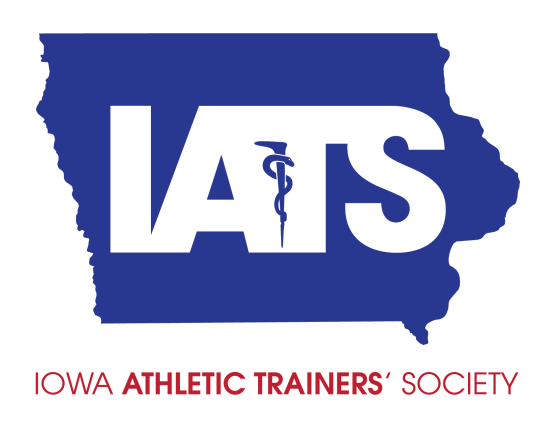 Student Leadership Council
Chair (Advisor): Megan Brady
Committee 2020-21: 
President: Dayna Hartje (Loras College)
Vice President: Luke Pavlat (Central College)
Treasurer: David Harrison (Iowa State University)
Secretary: Rylee Powell (Central College)

Established 2 sub-committees:
Quiz Bowl – Dayna Hartje and Luke Pavlat Co-Committee Chairs with representatives:
Braelynn Hoffman (Grand View College)
Lacey Tierney (University of Iowa)
Corby Roush (Drake University)
McKinley Lillegraven (UNI)
Social Media – David Harrison and Rylee Powell Co-Committee Chairs with representatives:
Bailey Herrald (Loras College)
Katie Banowetz (Grand View College)
Bridget Davidson (Drake University)
Mia Spitzer (University of Iowa)
Kate Hermsen (UNI)
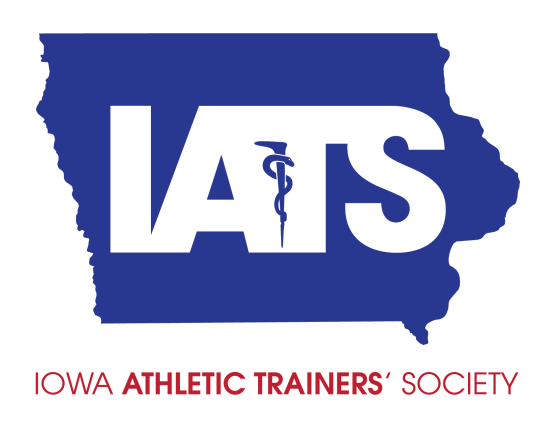 Student Leadership Council (Cont.)
Successfully conducted online quiz bowl with 5 teams competing
School Quiz Bowl Score
Drake University** 92%
Loras College** 84%
University of Iowa 80%
Iowa State University 77%
University of Northern Iowa 74%
** Advance to MAATA Quiz Bowl
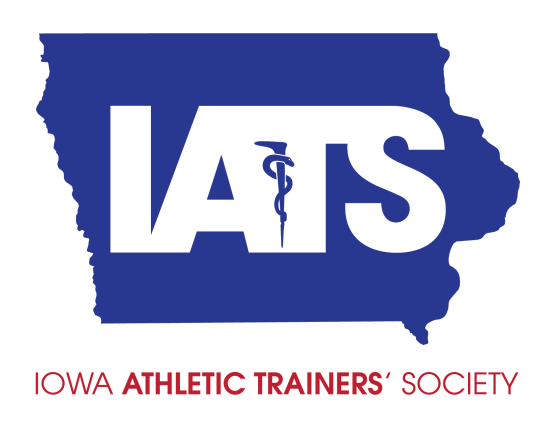 Student Leadership Council (Cont.)
Schools that submitted quiz bowl questions:
Loras College
Central College
Grand View College
University of Iowa
Drake University
University of Northern Iowa
Social media sub-committee:
Fun fact Friday
Post weekly BOC questions
Selected 2022-2023 MAATA SLC delegates
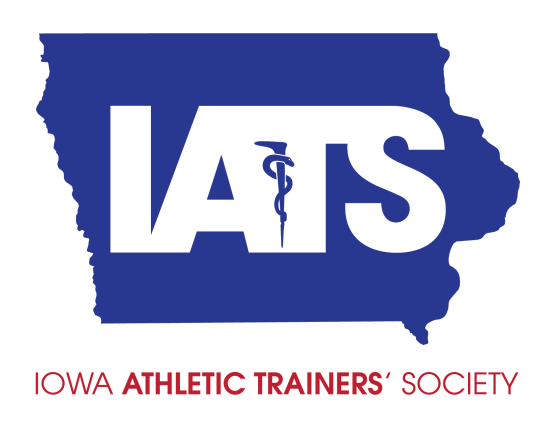 Early Professionals Committee
Chair: Savannah Dinger
Members:
Kayla Tindall (Acting Chair while Savannah is on maternity leave)
Aly Clark
Gwyneth Phillips
Virtual Work/Life Balance Workshop
In person socials at State Softball and Wrestling Tournaments
Started a mentorship pilot program
Created video introductions on social media
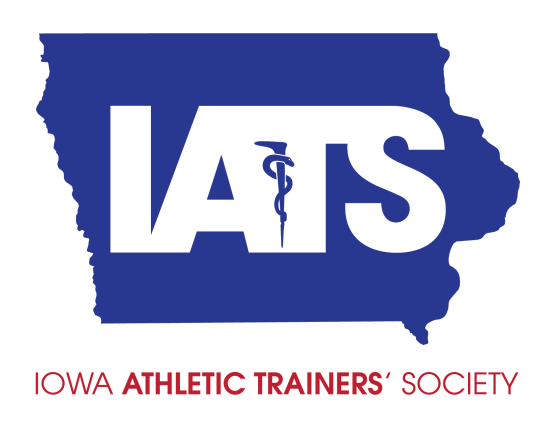 Career Advancement Committee
Chair: Jessica Rummery
Members:
Natasha Schmitter
Kaelene Voorhees
Richelle Williams
Virtual Work/Life Balance Workshop
In person socials at State Softball and Wrestling Tournaments
Started a mentorship pilot program
Created video introductions on social media
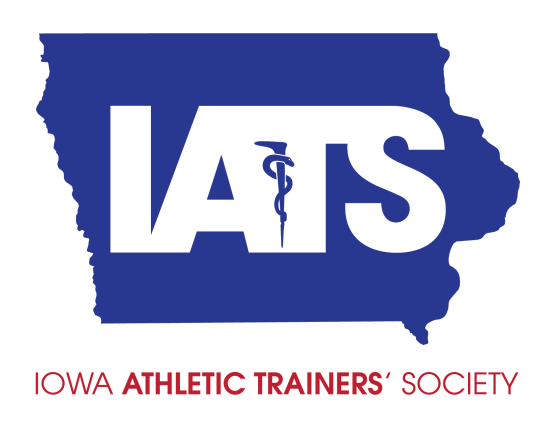 Presidents Report
NPI numbers
We have increased member involvement but always looking for more ATs to get involved. 
The state level is where we make the most difference in the profession because it directly impacts you and your practice.
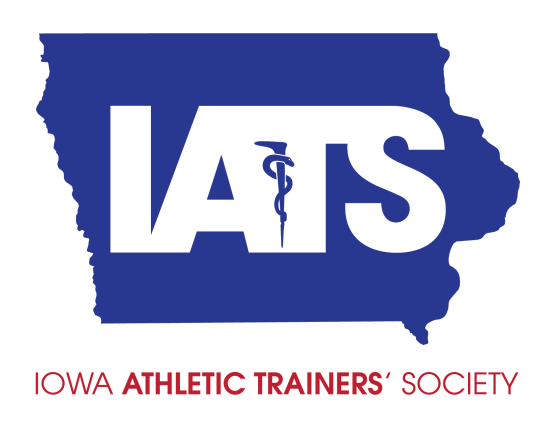 President’s Report
MAATA updates
Leadership training for District BOD
Strategic Planning for the District BOD
MAATA brough all State Leaders (Executive Committee) in to LaVista in July 2021 to complete leadership training with Denise Fandel’s Breakthrough Growth company
MAATA JCM Day 3/17/22
IATS Executive Committee along with all of our Committee Chairs will look to do a State Joint Committee Meeting and Strategic Planning with Denise Fandel after leadership training is completed in the summer.
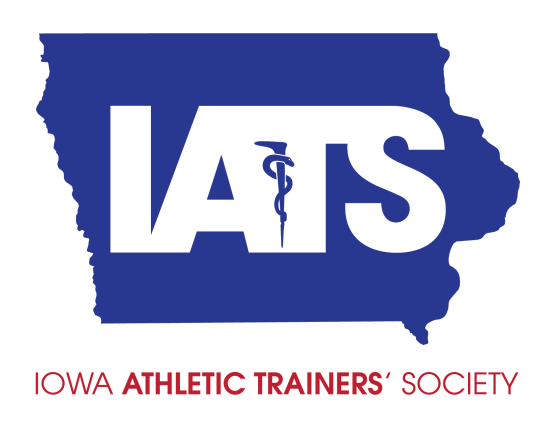 President’s Report
current initiatives 
prepare for future changes in our practice act. 
At this time I don’t perceive us moving forward with changes I would like all of our membership to initiate regular contact with their state representatives.
My main focus during this time will be to try to get each and every member to communicate with their state representative at least 3 to 4 times per year to establish a relationship that would begin our grassroots efforts to gain legislative support in an attempt to change or modify our practice act.
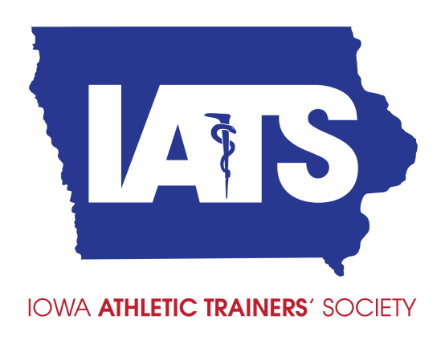 President’s Report
current initiatives (cont)
I would also like to attempt to establish more direct lines of communication with other state organizations that have a vested interest in athletic training licensure. (IPTA, IMS, etc) In alignment with the NATA.
Lastly I feel the need to recruit athletic trainers to the state of Iowa or to retain athletic trainers within the state of Iowa will be something all of the membership will need to take part in.
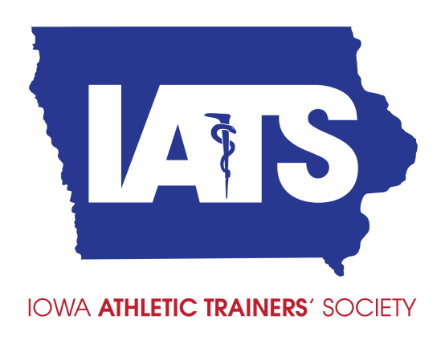 President’s Report
State Updates:
IATS Leadership positions changes
Membership voted last August to change By-Laws and Constitution to By-Laws and Policies and Procedures Manual (Thank you Vic Miller for taking the lead on this)
Membership voted to change from current leadership structure 
Now Past President is 1 year non-voting member of IATS EC
New MAATA rep is IATS Executive Director and is a 3 year term and is a voting member of IATS EC
IATS Clothing WebStore will be up and running soon check it out for great IATS gear!!!!


Vic Miller
vmiller@iastate.edu
Cell: 515-460-5828
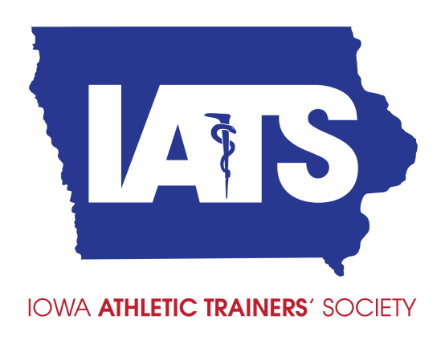 Other Business?
Questions? 
Comments?
Concerns?
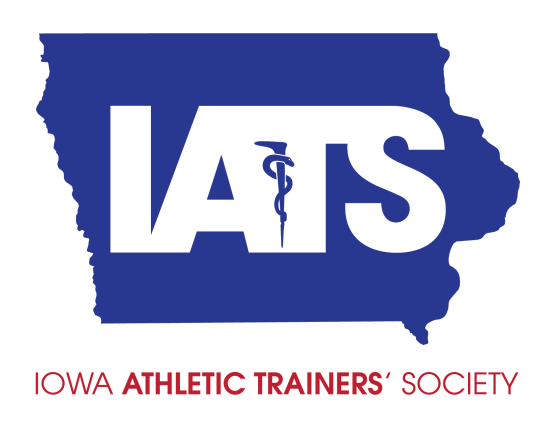 As always, IATS is looking for ways to involve our membership and mentor members into leadership and committee positions.  Please contact us for opportunities. 
This is your society and we want you to be involved and share your knowledge and passion for the profession.

THANK YOU!
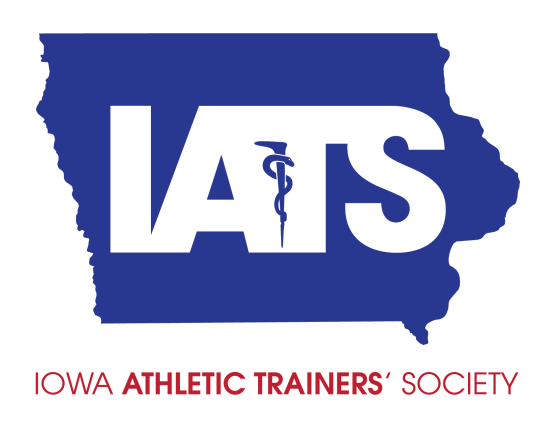